CSCI 5822Probabilistic Models ofHuman and Machine Learning
Mike Mozer
Department of Computer Science andInstitute of Cognitive ScienceUniversity of Colorado at Boulder
Exact Inference in Bayes Nets
Notation
X: set of nodes in a graph
Xi: random variable associated with node i
πi: parents of node i
Joint probability: 
General form to include undirectedas well as directed graphs:
where C is an index over cliques
to apply to directed graph, turn directed graph into moral graph
moral graph: connect all parents of each node and remove arrows
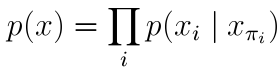 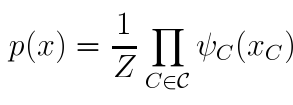 Common Inference Problems
Assume partition of graph into subsets
O = observations; U = unknowns; N = nuisance variables

Computing marginals(avg. over nuisance vars.)
Computing MAP probability
Given observations O, find distribution over U
Inference Techniques
Exact Inference
Variable elimination
Belief propagation (polytrees)
Junction tree algorithm (arbitrary graphs)
Kalman filter
Adams & MacKay changepoint
Approximate Inference
Loopy belief propagation
Rejection sampling
Importance sampling
Markov Chain Monte Carlo (MCMC)
Gibbs sampling
Variational methods
Expectation maximization (forward-backward algorithm)
Particle filters
Later in the semester
[Speaker Notes: Polytree: tree with potentially multiple parents]
Variable Elimination
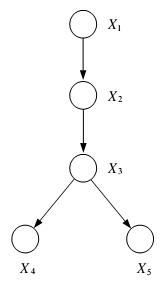 E.g., calculating marginal p(x5)







Elimination order: 1, 2, 4, 3
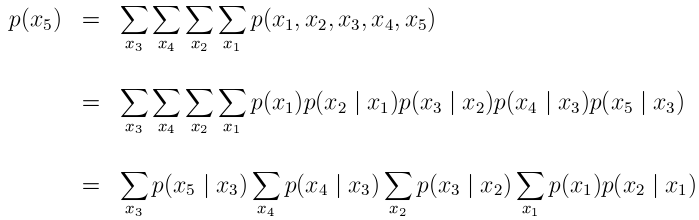 m43(x3)
m12(x2)
m23(x3)
m35(x5)
[Speaker Notes: M_ij : marginal , message

What is saved in variable elimination computation?]
Variable Elimination
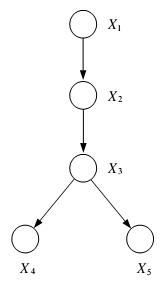 E.g., calculating conditional p(x5|x2,x4)
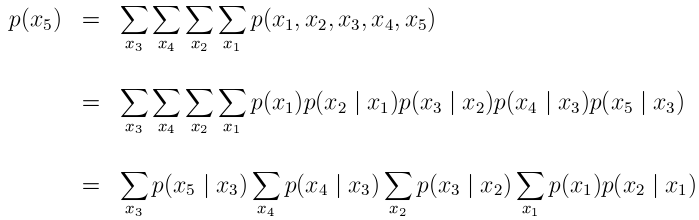 m43(x3)
m12(x2)
m23(x3)
m35(x5)
[Speaker Notes: If we have a tree, can always eliminate a leaf node, left with tree, then recurse.]
Quiz: Variable Elimination
Elimination order for P(C)?


Elimination order for P(D) ?
A
B
C
D
E
What If Wrong Order Is Chosen?
A
Compute P(B) with order D, E, C, A


Compute P(B) with order A, C, D, E
B
C
D
E
[Speaker Notes: For C, eliminate:  B, A, D, E
For B, eliminate:  D, E, C, A]
Weaknesses Of Variable Elimination
1. Efficiency of algorithm strongly dependent on choosing the best elimination order
NP-hard problem
2. Inefficient if you want to compute multiple queries conditioned on the same evidence.
Message Passing
Think about variable elimination as pushing information along the edges of a graph →
Inference as passing messages along edges of (moral) graph
Efficient when you want to make multiple inferences conditioned on evidence, because each message can contribute to more than one marginal.
A
B
C
D
E
Message Passing
mij(xj): intermediate term
i is variable being marginalized out, j is other variable






Note dependence on elimination ordering
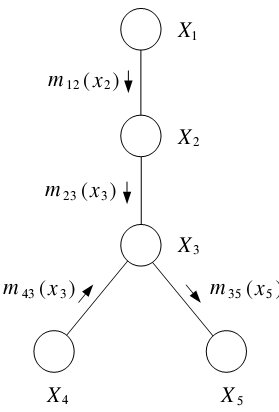 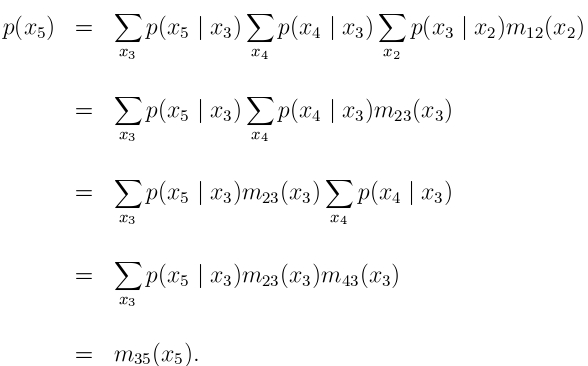 [Speaker Notes: M12 =]
What are these messages?
Message from Xi to Xj says, 
“Xi thinks that Xj belongs in these states with various (relative) likelihoods.”
Messages are similar to likelihoods
non-negative
Don’t have to sum to 1, but you can normalize them without affecting results (which adds some numerical stability)
large message means that Xi believes that the marginal value of Xj=xj with high probability
(Messages are likelihoods when propagating information along the direction of an edge.)
Result of message passing is a consensus that determines the marginal probabilities of all variables
Belief Propagation (Pearl, 1982)
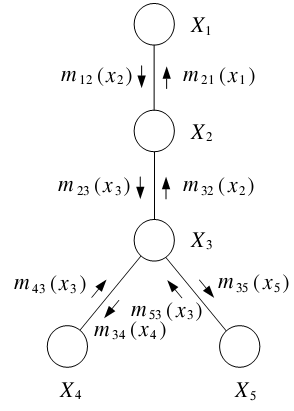 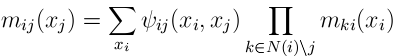 i: node we're sending from j: node we're sending to
N(i): neighbors of i
N(i)\j: all neighbors of i excluding j
e.g., 


computing marginal probability:
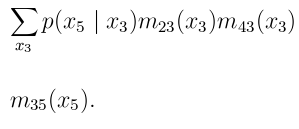 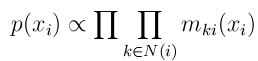 [Speaker Notes: algorithm for TREES]
Belief Propagation (Pearl, 1982)
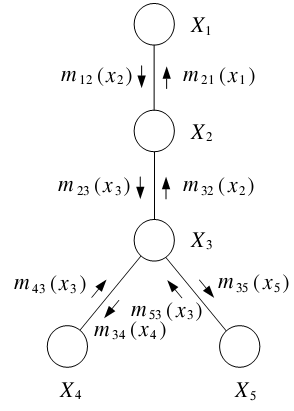 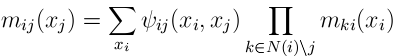 i: node we're sending fromj: node we're sending to
Designate one node of undirectedmodel as root
Designate all other non-root nodes with one neighbor as leaves
Start with i = each leaf node
N(i)\j = Ø
Tree structure guarantees each node i can collect messages from all N(i)\j before passing message on to j
Two steps
start at leaves, propagate to root
start at root, propagate to leaves
With resulting set of messages, cancompute exact marginal (or exactconditional) for any node in network
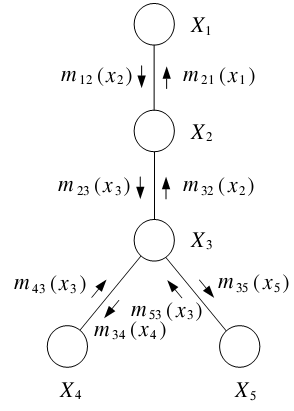 Conditioning On Observations
i: node we're sending fromj: node we're sending to
Computing conditionals is a specialcase of computing marginals
If xi is a conditioned variable,drop sum
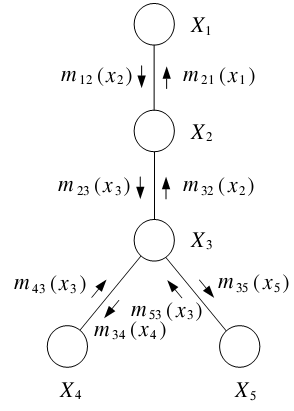 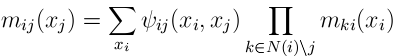 X
Computing MAP Probability
Same operation with summation replaced by max
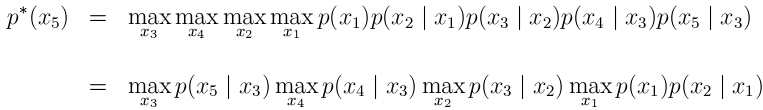 From Belief Nets To Factor Graph
Belief net

Markov net

Factor graph

In Barber
Algorithm described in terms of factor graph
Belief propagation -> Sum-product algorithm
A
A
A
B
B
B
C
C
C
D
D
D
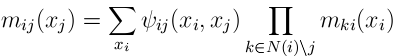 Why Factor Graphs?
Markov net has ambiguity


Sum-product algorithmbreaks up two steps ofbelief propagation
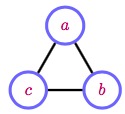 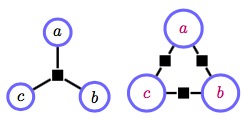 a
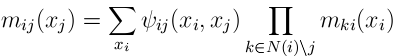 a
c
b
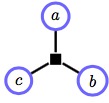 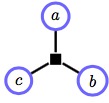 c
b
Factor tovariablemessage
Variable tofactormessage
Polytrees
So far we’ve talked about tree structures
Belief propagation also performs exact inference with polytrees
Polytree
Directed graph with at most oneundirected path between two vertices
= DAG with no undirected cycles
= Undirected polytree is a tree
If there were undirected cycles, messagepassing would produce infinite loops
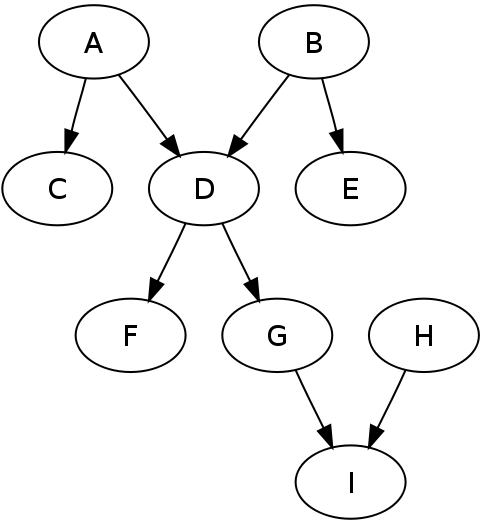 [Speaker Notes: Multiple parents?]
X1
X1
X4
X1
X3
X2
X3
X2
X3
X2
X4
X4
X5
X6
X5
X6
Polytree Or Not?
[Speaker Notes: no / yes / no

last case is kind of interesting:  factor analysis.  x1 and x4 are causes x2 and x3 are effects.  x1 and x4 are dependent given x2 or x3. 
4 possible causal configurations (for binary causes)
with N causal nodes, 2^N causal configurations]
From Polytree To Factor Graph
Belief net

Markov net

Factor graph
A
A
A
C
D
C
D
C
D
C
C
C
B
B
B
E
E
E
[Speaker Notes: Factor graph makes explicit the information that needs to be combined
factors form a tree]
Polytrees
Factors form a tree structure!
Belief propagation along factorsthrough intermediate nodes
With polytrees, belief propagation converges exactly
Two stage propagation (root->leaves, leaves->root)
Computation at each factor is proportional to size of conditional probability table
exponential in number of conditioned variables
A
C
D
C
B
E
[Speaker Notes: diameter = longest undirected path between two leaves]
Inference Techniques
Exact Inference
Variable elimination
Belief propagation (polytrees)
Junction tree algorithm (arbitrary graphs)
Kalman filter
Adams & MacKay changepoint
Approximate Inference
Loopy belief propagation
Rejection sampling
Importance sampling
Markov Chain Monte Carlo (MCMC)
Gibbs sampling
Variational methods (Jordan Boyd-Graber)
Expectation maximization (forward-backward algorithm)
Particle filters
Later in the semester
[Speaker Notes: Polytree: tree with potentially multiple parents]
Junction Tree Algorithm
Works for general graphs
not just trees but also graphs with cycles
both directed and undirected
Basic idea
Eliminate cycles by clustering nodes into cliques
Perform belief propagation on cliques



Exact inference of (clique) marginals
C
B
A
D
A
D
BC
C
Junction Tree Algorithm
1. Moralization
If graph is directed, turn it into an undirected graph by linking parents of each node and dropping arrows
2. Triangulation
Decide on elimination order. 
Imagine removing nodes in order and adding a link between remaining neighbors of node i when node i is removed.
e.g., elimination order (5, 4, 3, 2)
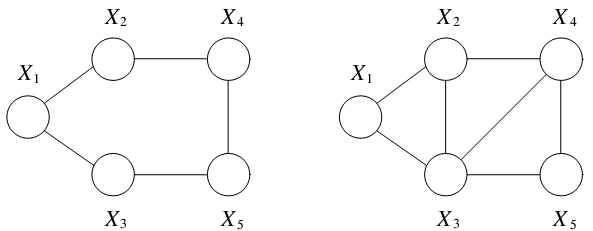 Junction Tree Algorithm
3. Construct the junction tree
one node for every maximal clique
form maximal spanning tree of cliques
clique tree is a junction tree if for every pair of cliques V and W, then all cliques on the (unique) path between V and W contain V∩W




If this property holds, then local propagation of information will lead to global consistency.
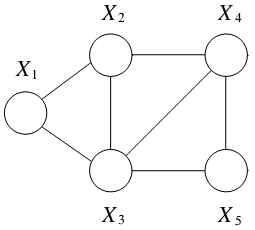 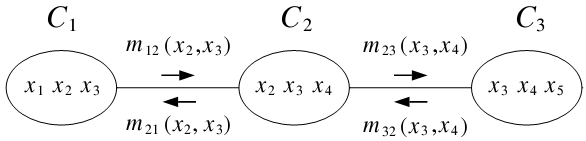 Junction Tree Algorithm
This is a junction tree.



This is not a junction tree.
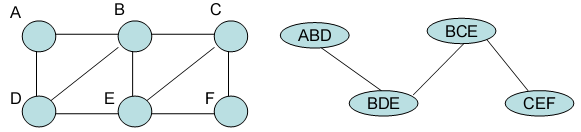 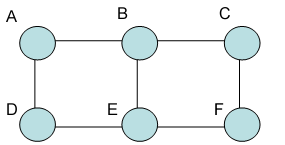 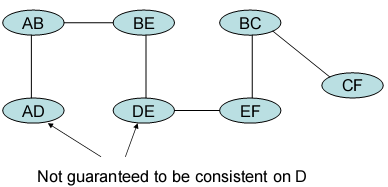 Junction Tree Algorithm
4. Transfer the potentials from original graph to moral graph
Define a potential for each clique, ψC(xC)
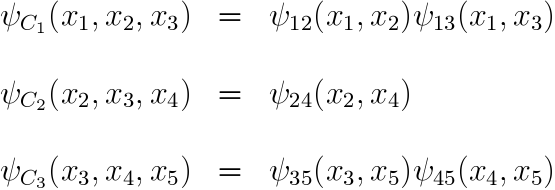 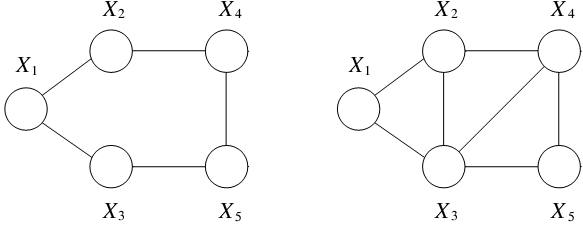 Junction Tree Algorithm
5. Propagate
Given junction tree and potentials on the cliques, can send messages from clique Ci to Cj

Sij: nodes shared by i and jN(i): neighboring cliques of i
Messages get sent in all directions.
Once messages propagated, can determine the marginal probability of any clique.
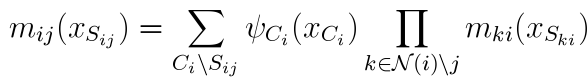 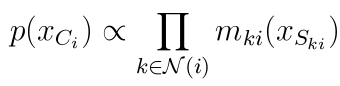 Computational Complexityof Exact Inference
Exponential in number of nodes in a clique
need to integrate over all nodes
Goal is to find a triangulation that yields the smallest maximal clique
NP-hard problem
Loopy Belief Propagation(Weiss, 2000)
Instead of making a single pass from the leaves, perform iterative refinement of message variables.
initialize all variables to 1
recompute all variables assuming the values of the other variables
iterate until convergence
For polytrees, guaranteed to converge in time ~ longest undirected path through tree.
For general graphs, some sufficiency conditions, and some graphs known not to converge.